Al Capone

Bootlegging gangster who ran 1000s of speakeasies, organized crime skyrocketed
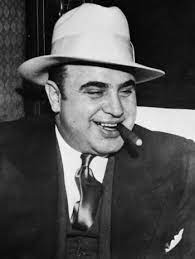 American Indian Citizenship Act

Granted citizenship to all American Indians born in the U.S.; signed by President Coolidge in 1924
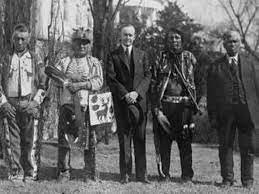 Anarchists

People that believe that all government and authority is bad and should be removed
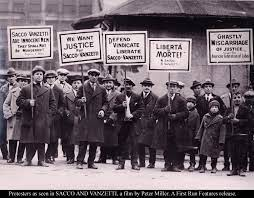 Assembly Line

Henry Ford; mass production, Model T car less expensive
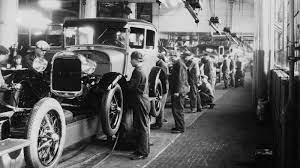 Bootleggers

People who manufactured and smuggled illegal liquor
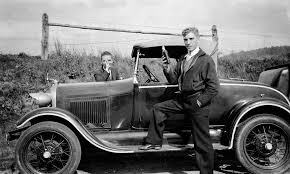 Charles Lindbergh

First man to fly across the Atlantic Ocean
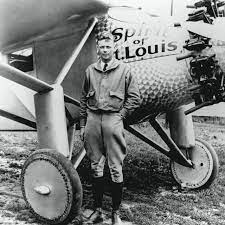 Communism

Political system based on a single party government ruled by a dictatorship
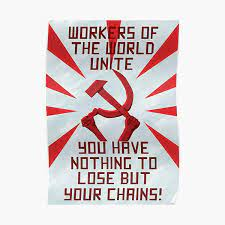 Consumer

People who purchase goods and services for personal use
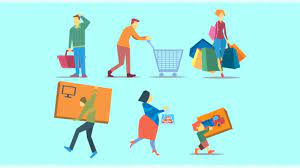 Double Standard

When society sets behavior standards for men that are different for women
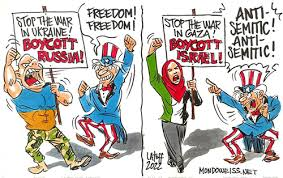 Eugenics

Human gene pool can be improved by decisions about who has children with whom; historically, eugenicists advocated selective breeding to achieve these goals
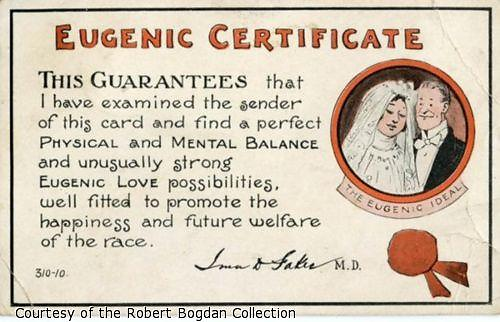 F. Scott Fitzgerald

“The Great Gatsby” represented economic prosperity
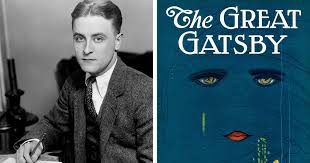 Fordney-McCumber Tariff

Law that raised American tariffs on many imported goods to protect factories and farms; triggered a tariff war
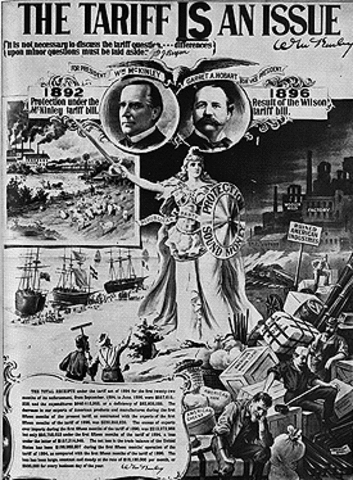 Fundamentalism

The belief that all important information can be found in the Bible; anti-science
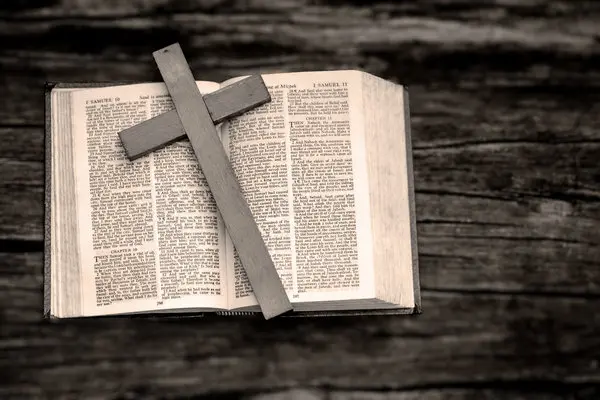 Flapper

A fashionable young woman, going against traditional standards of behavior
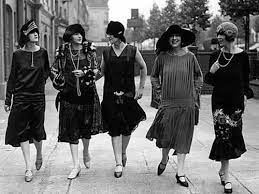 Harlem Renaissance

Explosion of African American literature, art, music, and culture
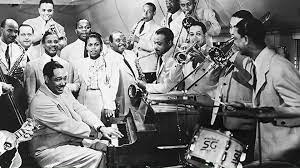 Hawley Smoot Tariff

Increased tariffs on foreign imports to the U.S. by about 20%; global trade plummeted, contributing to the ill effects of the Great Depression
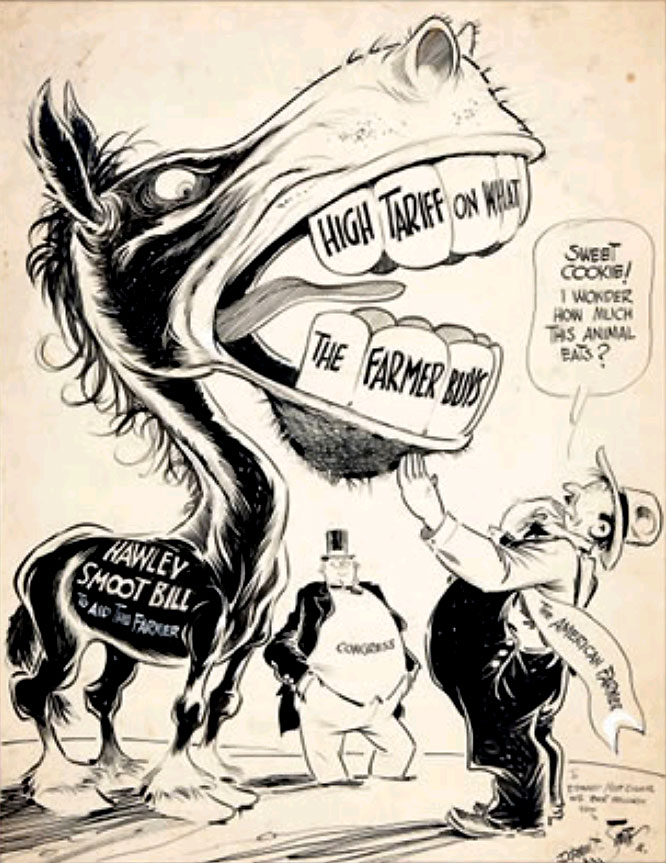 Installment Plan

A way of buying items you cannot afford on credit and with interest
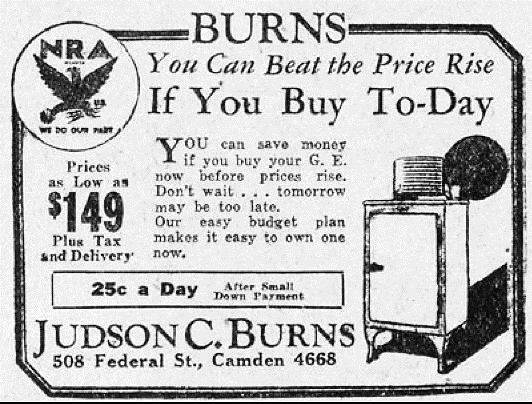 Isolationism

American policy of staying out of world affairs; the U.S. practiced this after World War I
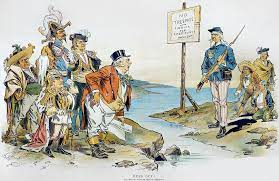 Jazz

Music that originated in African American communities; saxophone, trumpet, & French horn
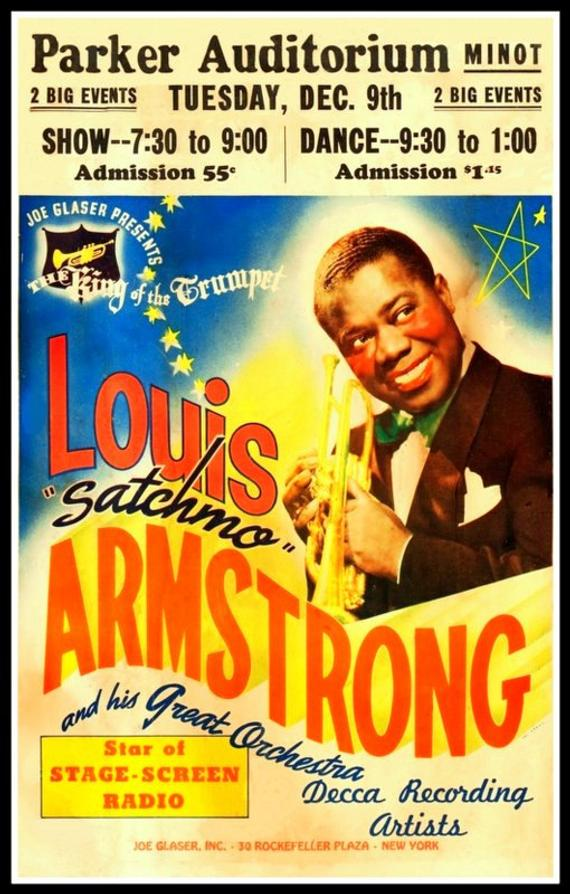 Ku Klux Klan (KKK)

White supremacist group with a focus on eugenics; also anti-Jew, Catholic, and foreigners
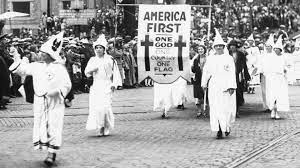 Langston Hughes

Literature from the Harlem Renaissance embraced pride in the African-American culture
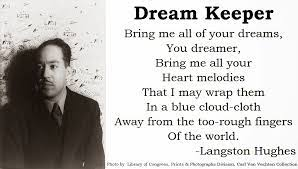 Marcus Garvey

Black nationalism activist who calls for African-Americans to separate from white society
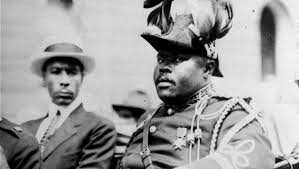 Nativism

Anti-immigration, prejudice or fear by native-born people
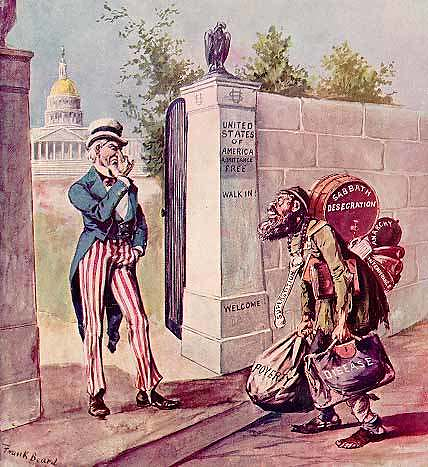 Ohio Gang

President Harding’s cabinet, his friends but not good advisors; very corrupt
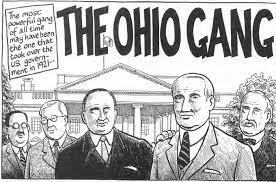 Palmer Raids

U.S. Department of Justice manhunt to locate communists and anarchists
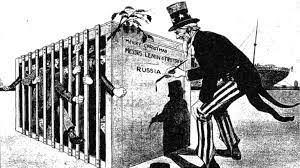 Prohibition (18th Amendment)

Making the manufacturing and selling of alcoholic beverages illegal
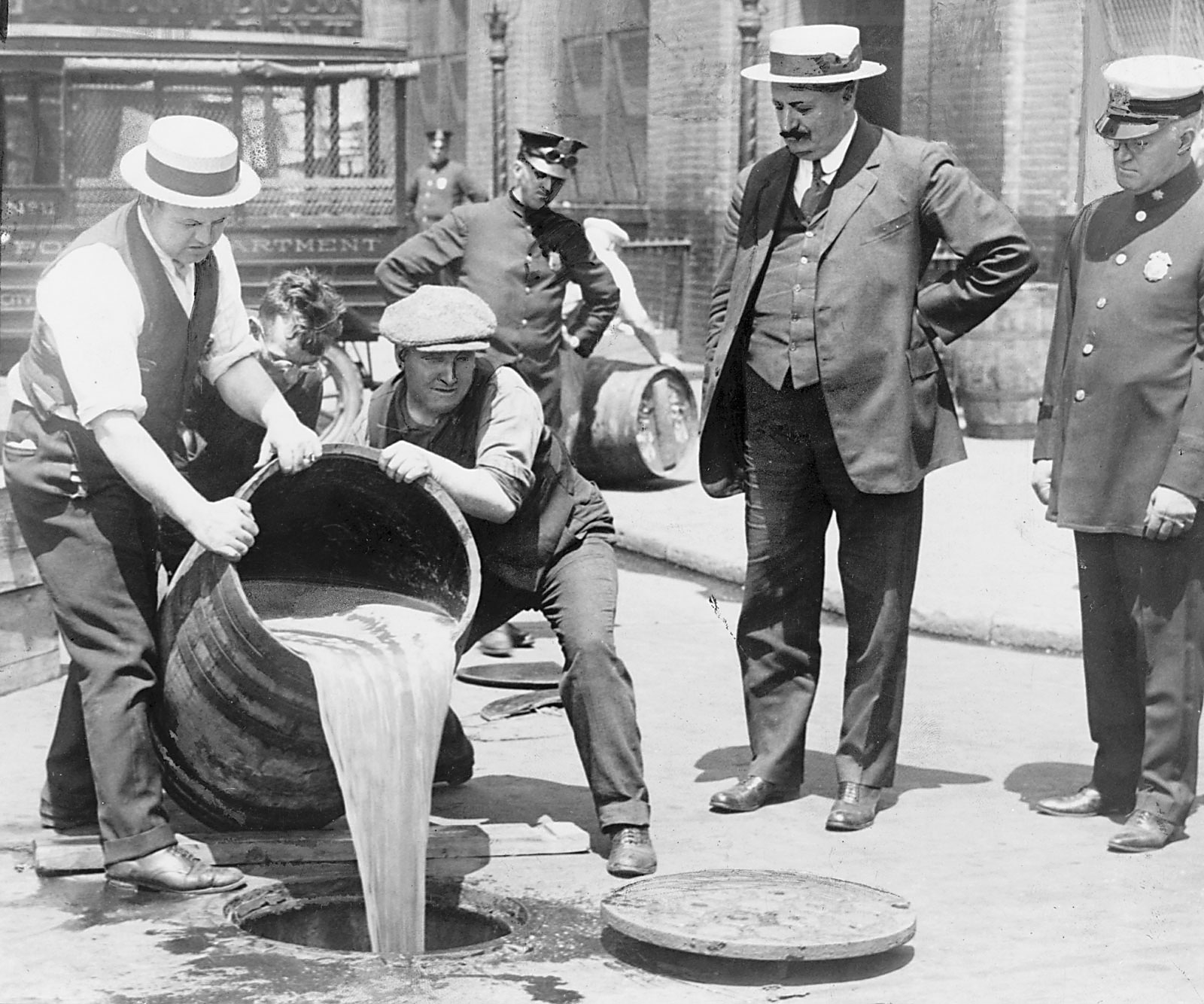 19th Amendment

Women’s suffrage; right to vote
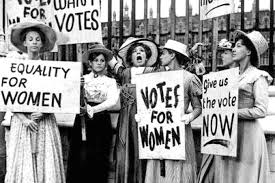 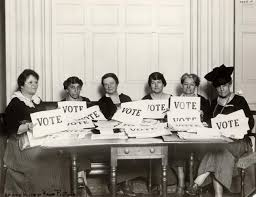 21st Amendment

Repealed the 18th Amendment; legalized alcohol
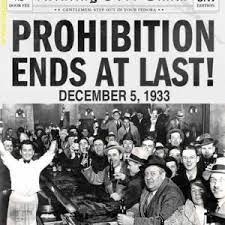 Quota System

Established a maximum number of people who were allowed to enter the U.S.
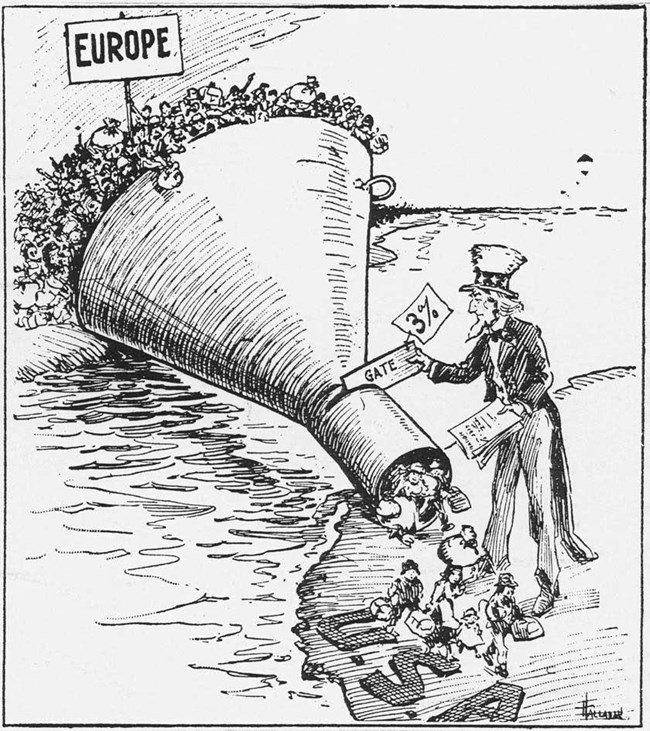 Red Scare

National panic caused by fears that Communism would take over the United States
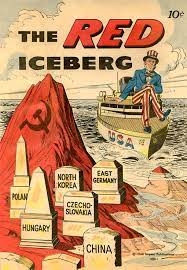 Return to Normalcy

President Warren G. Harding’s campaign promise - he would bring the U.S. back to its “simpler” ways before WWI; corrupt president
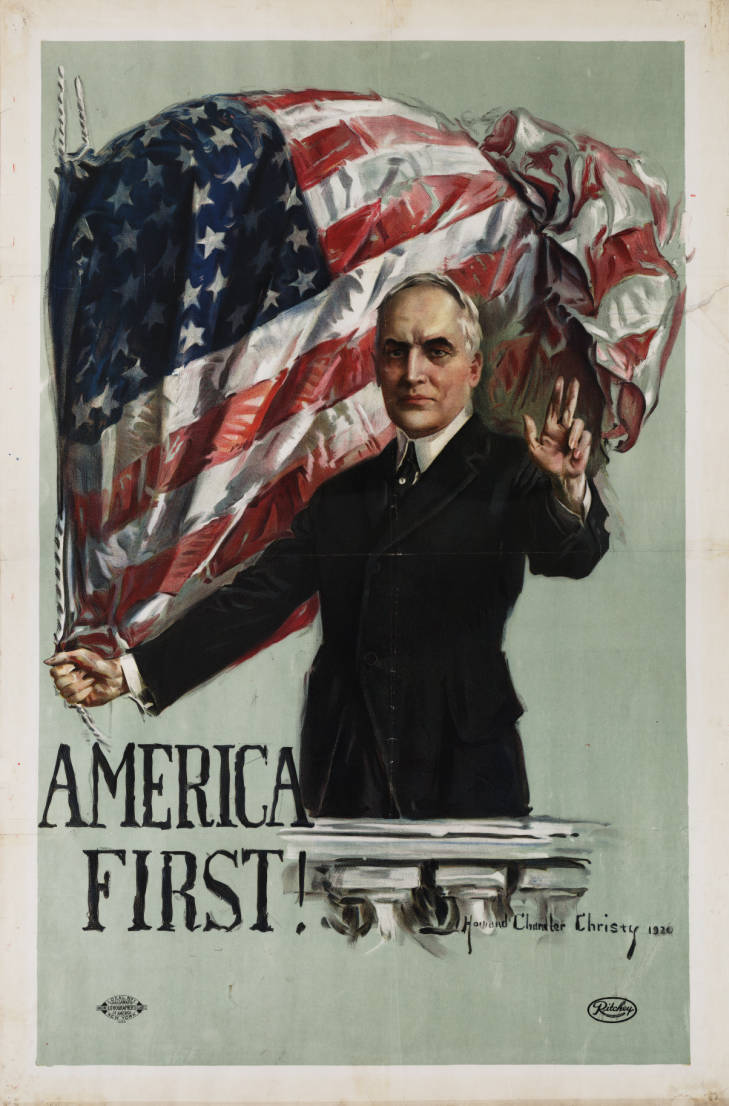 Scopes Monkey Trial

Trial debating if evolution should be legally taught in schools;
WJ Bryan (prosecutor) and Charles Darrow (defense attorney)
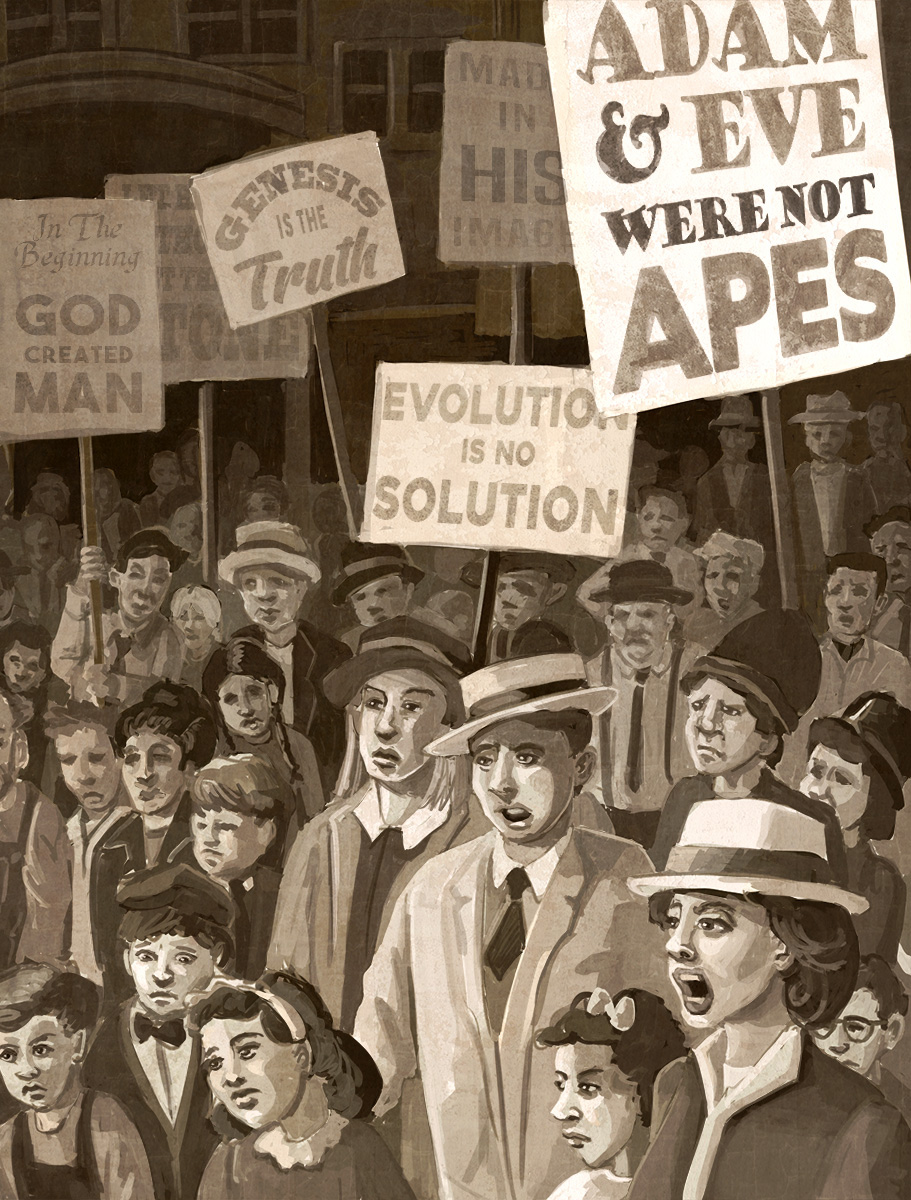 Sacco-Vanzetti

Two immigrants and supposed anarchists who were tried and executed for a murder in an unfair trial due to nativist ideals
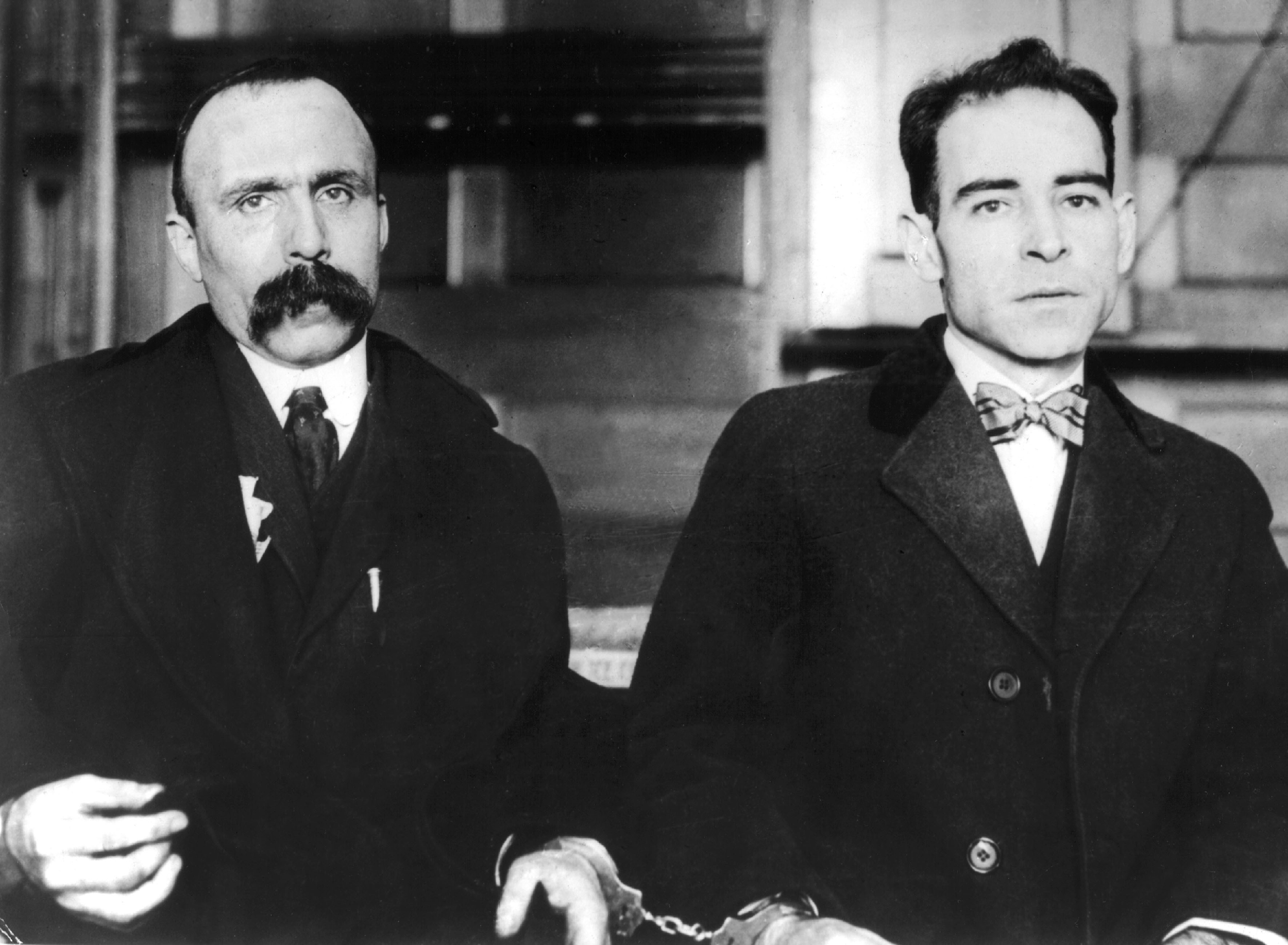 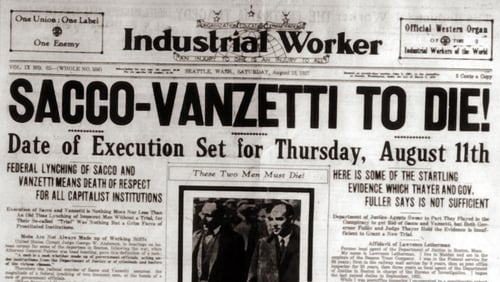 Speakeasy

Establishment that illegally sells alcoholic beverages
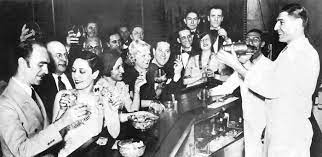 Supply Side Economics

Consumers will benefit from a greater supply of goods and services at lower prices
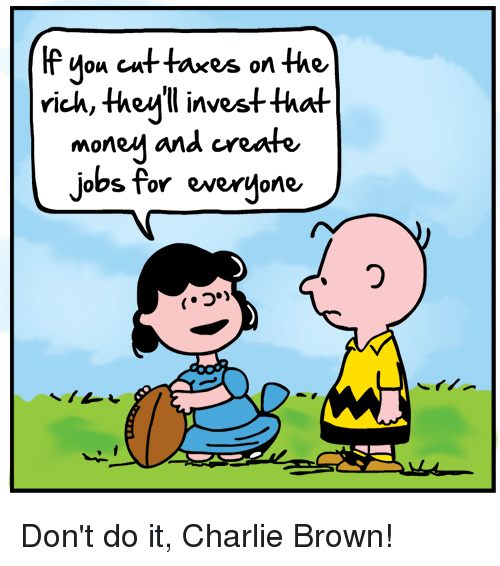 Tariff

A tax placed on foreign goods to help domestic businesses
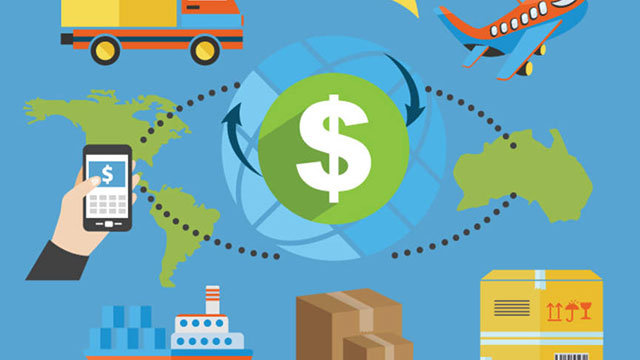 Teapot Dome Scandal

A political scandal during the presidency of Warren G. Harding, in which one of his cabinet-members took bribes from oil companies
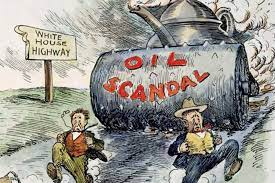 Tin Pan Alley

New York City music published and songwriters who dominated the popular music
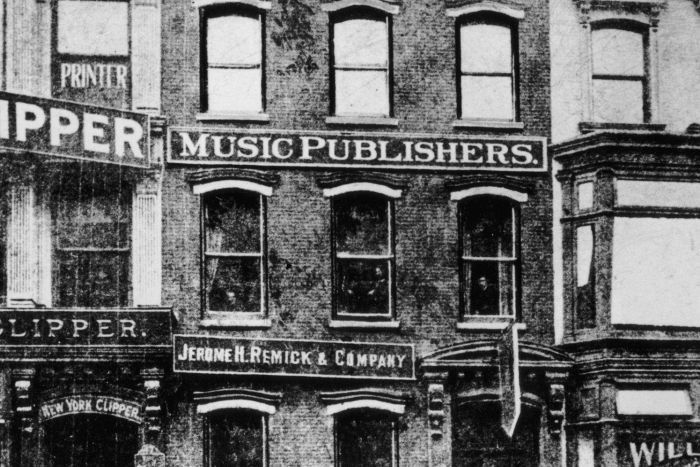 Urban Sprawl

Cities spreading out in all directions
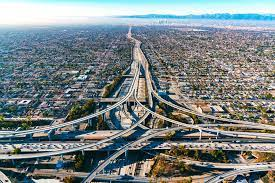